大溪玖益綠農場
APP下載
AR養雞遊戲體驗
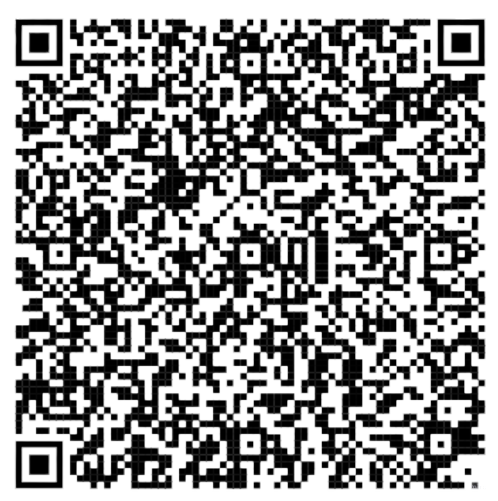 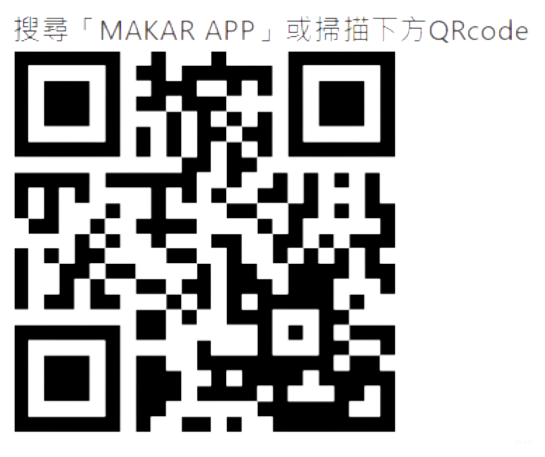 溫馨提醒:本遊戲須事前安裝「MAKAR APP」
AR遊戲操作說明
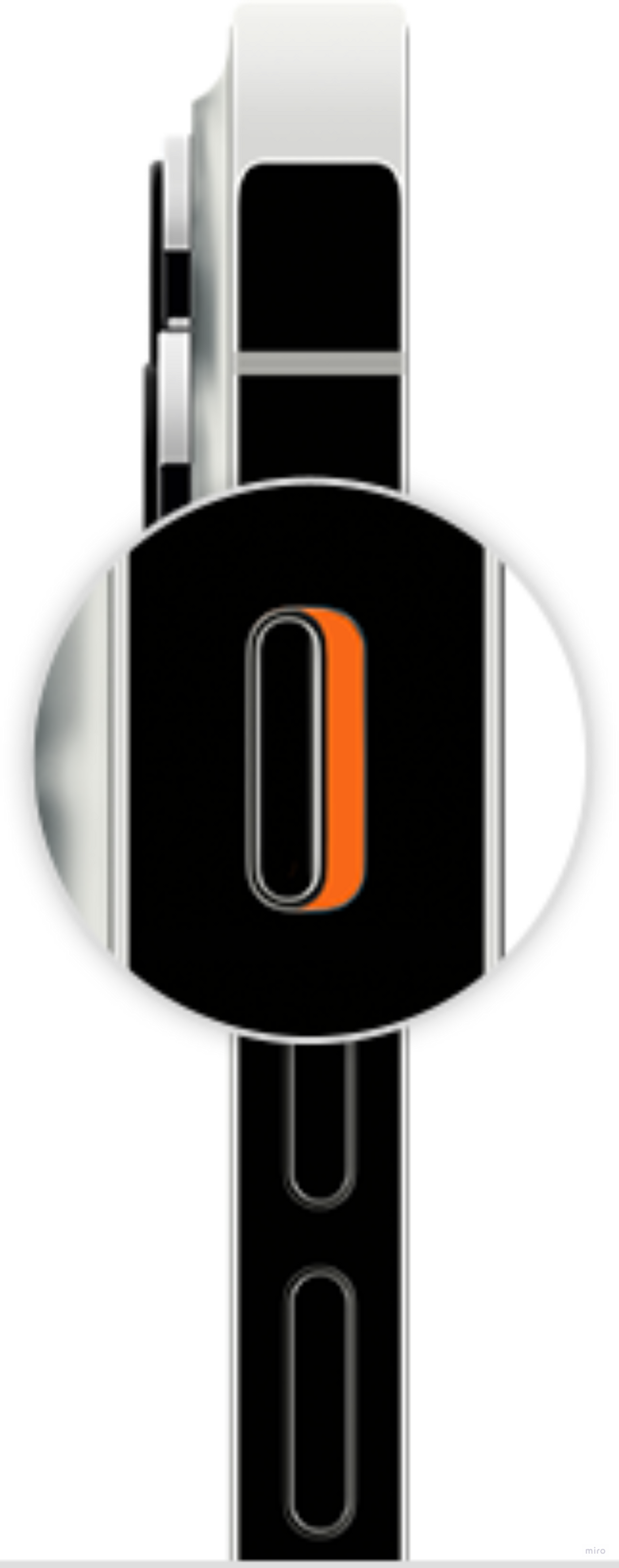 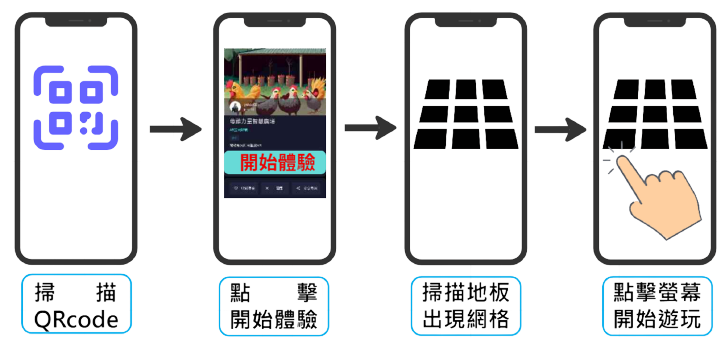 本體驗有聲音，請關閉靜音開關
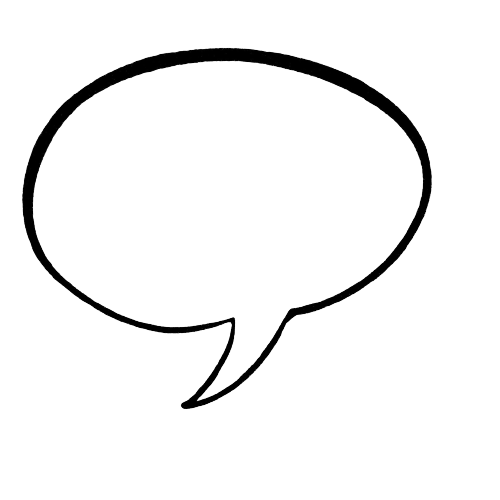 關卡1
讓一切都
凍結吧!
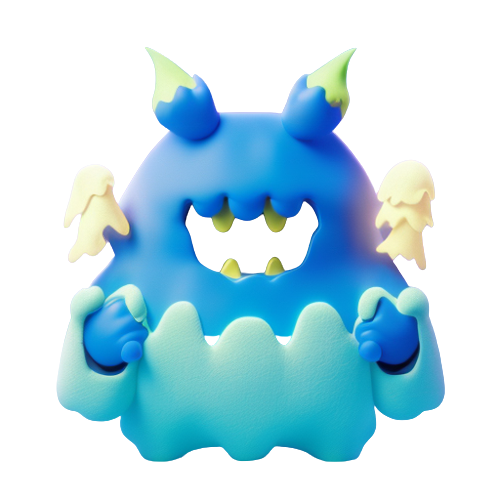 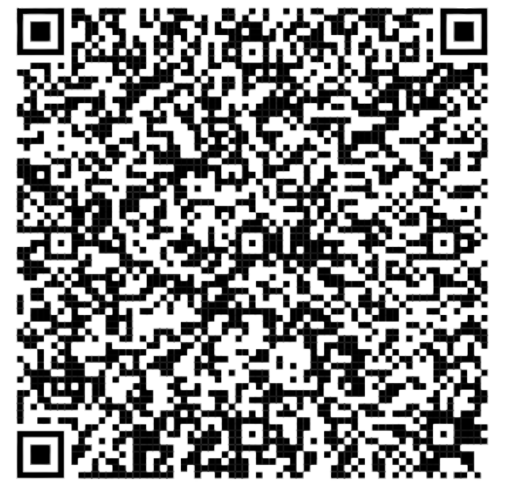 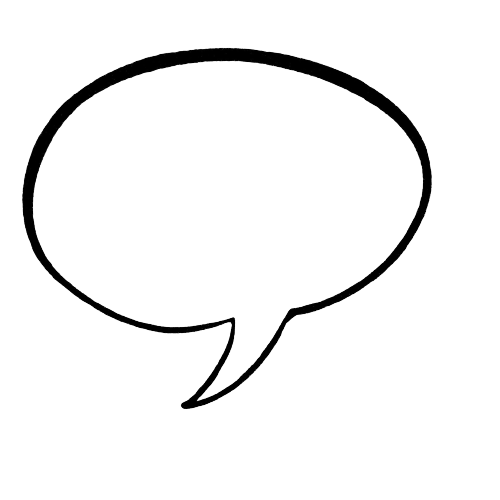 關卡2
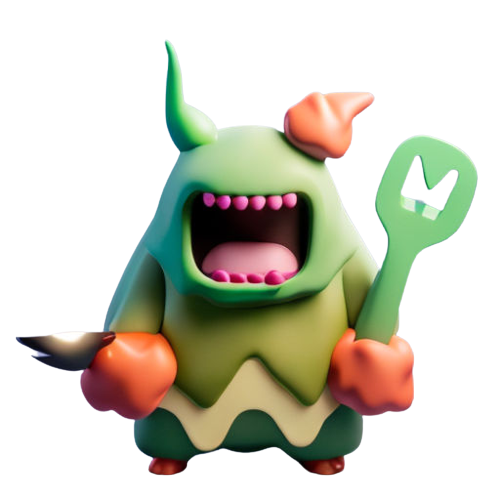 好餓~好餓~
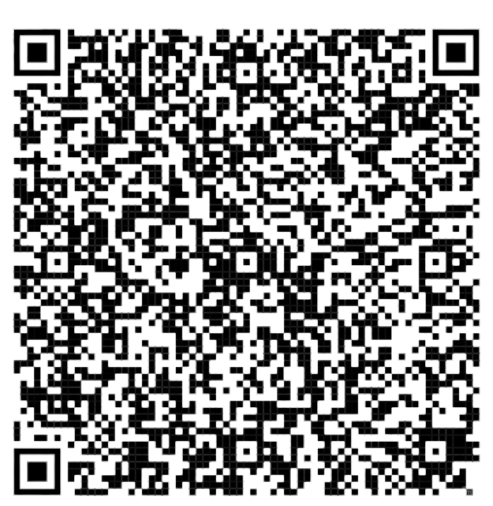 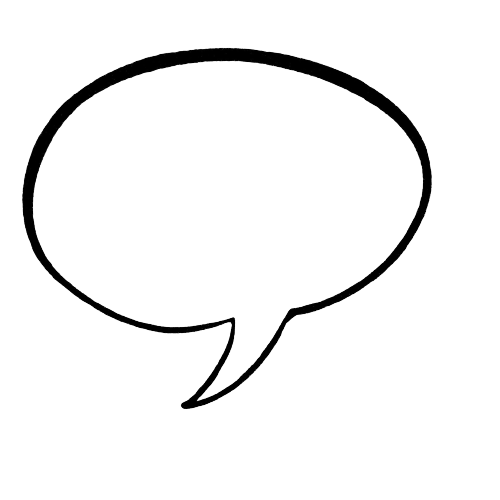 關卡3
嘿嘿，
都沒有被發現我偷了蛋
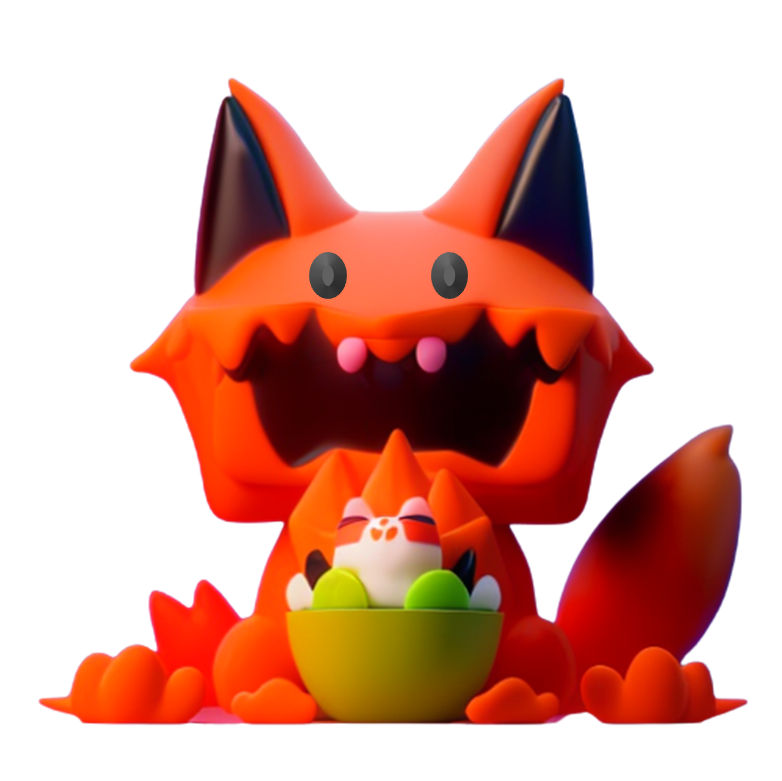 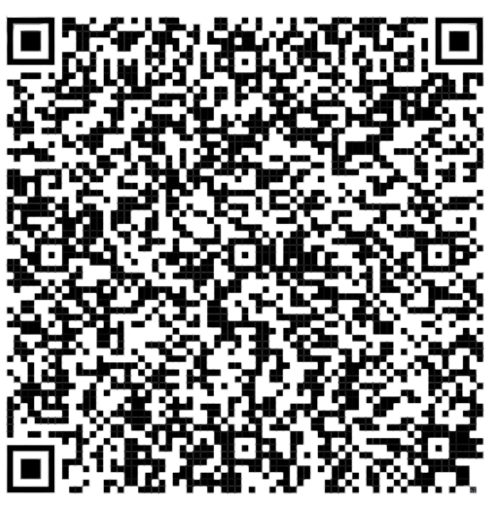 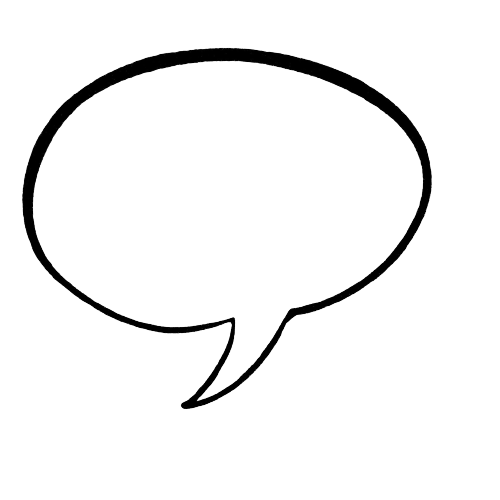 關卡4
一起變
臭摸摸吧!
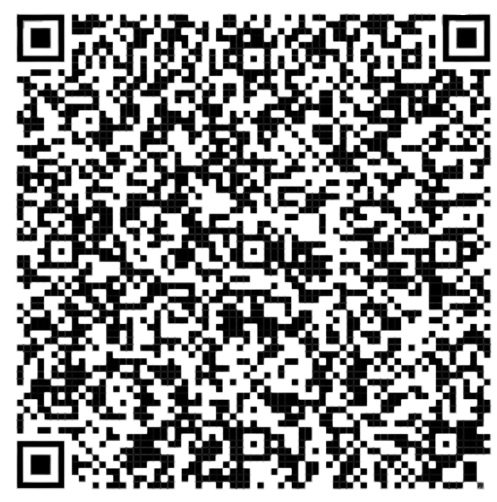 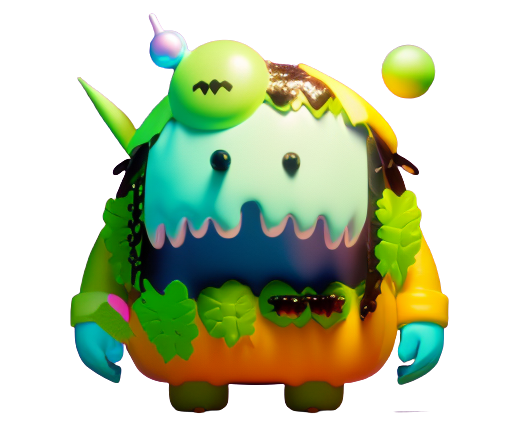 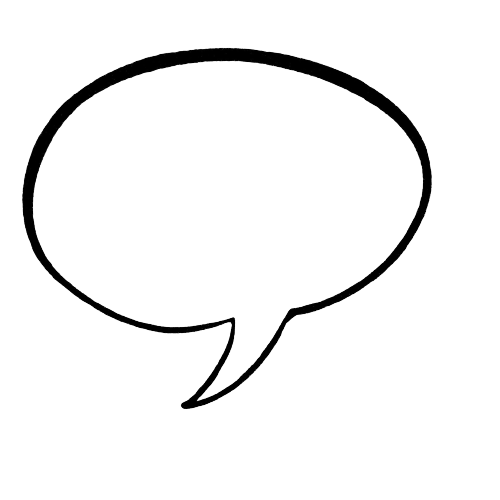 關卡5
一起製造更多二氧化碳吧~
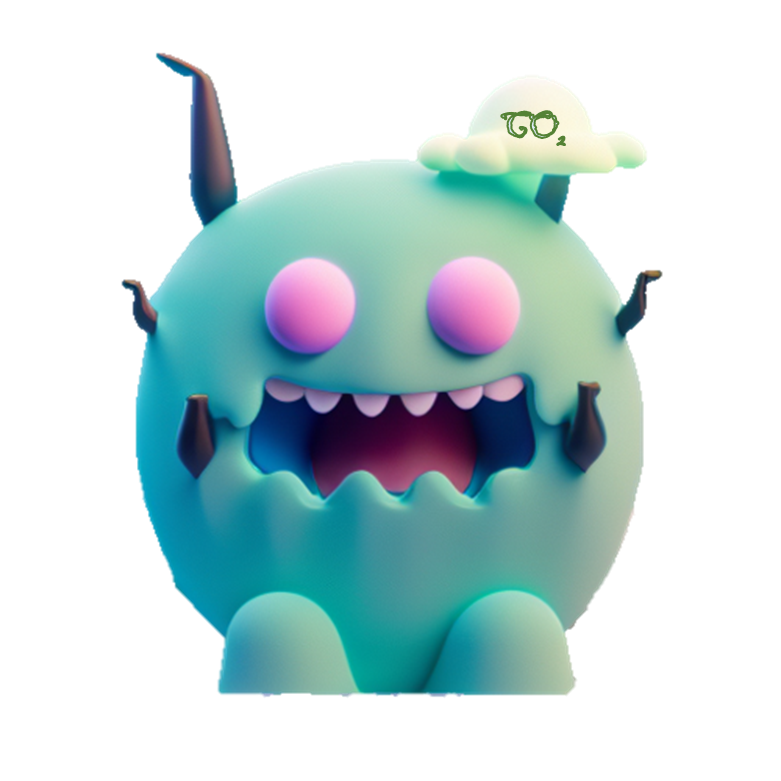 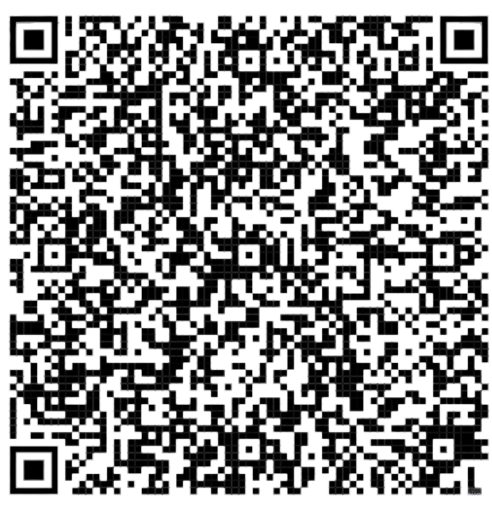 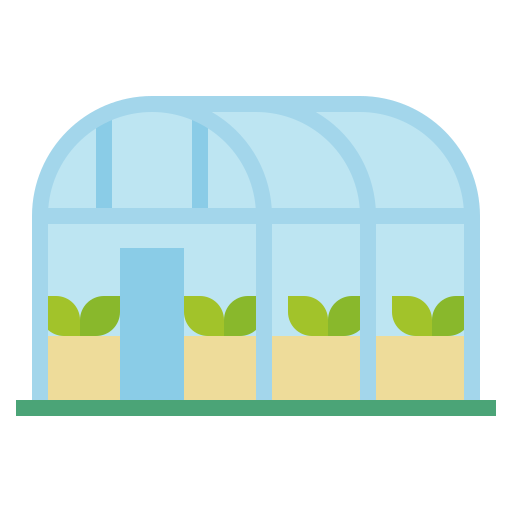 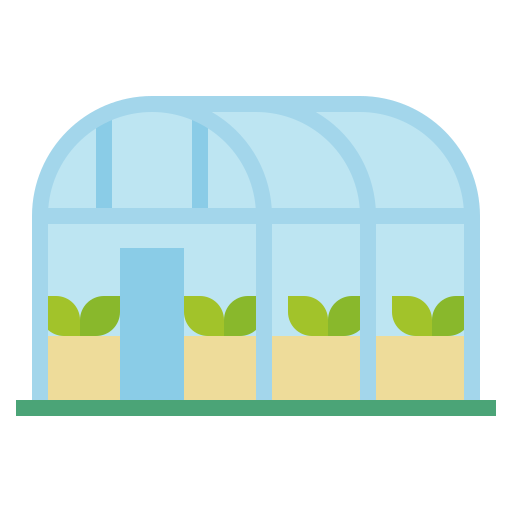 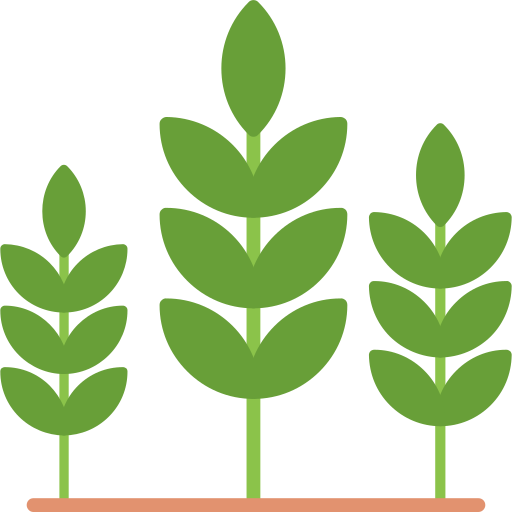 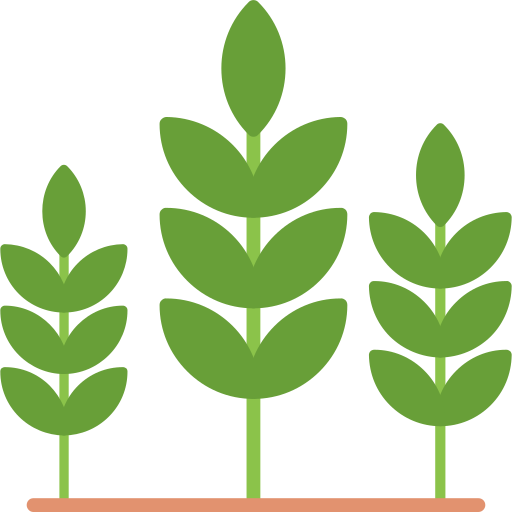 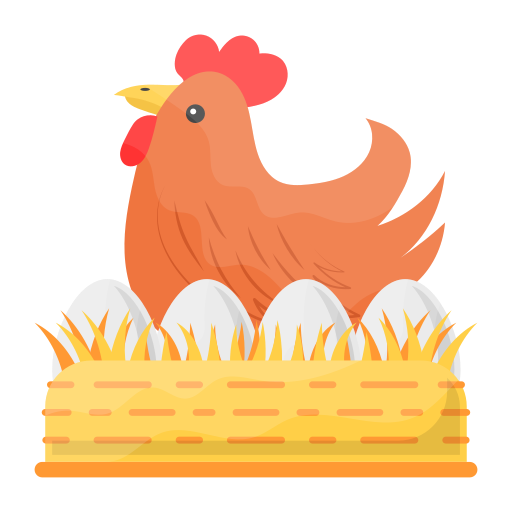 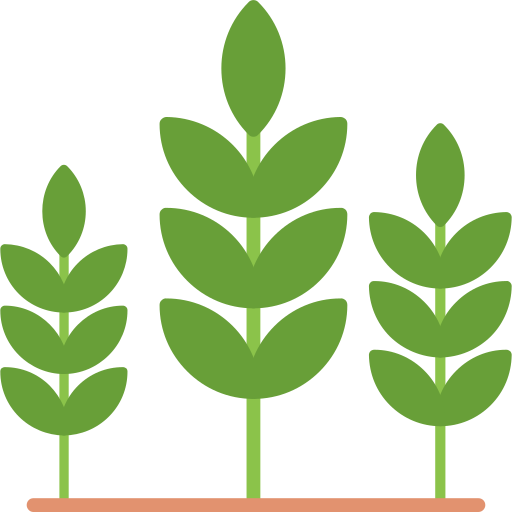 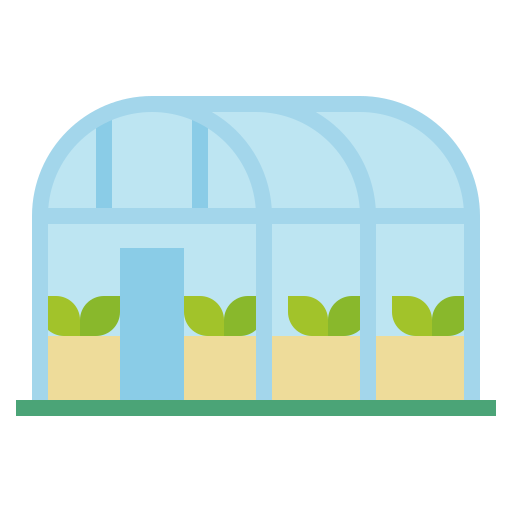 關卡五
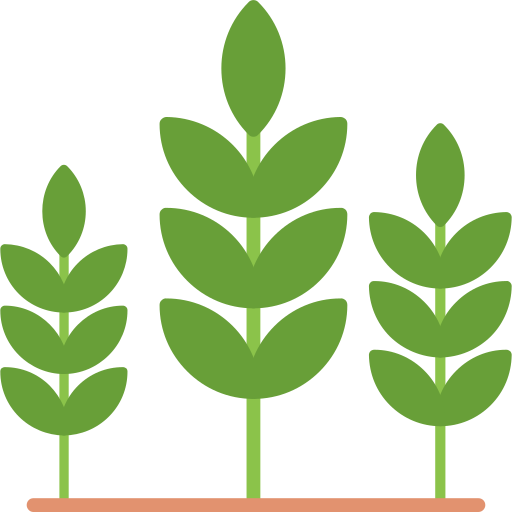 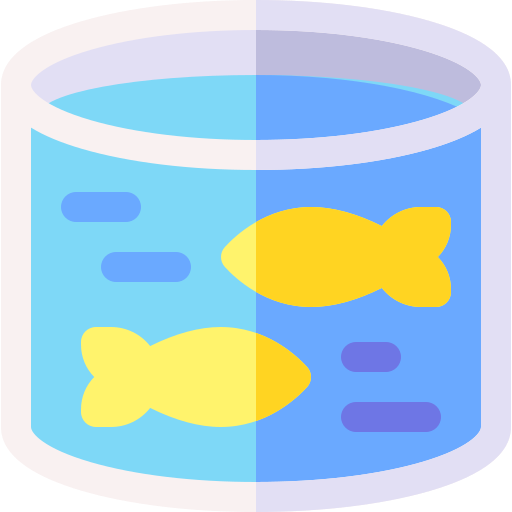 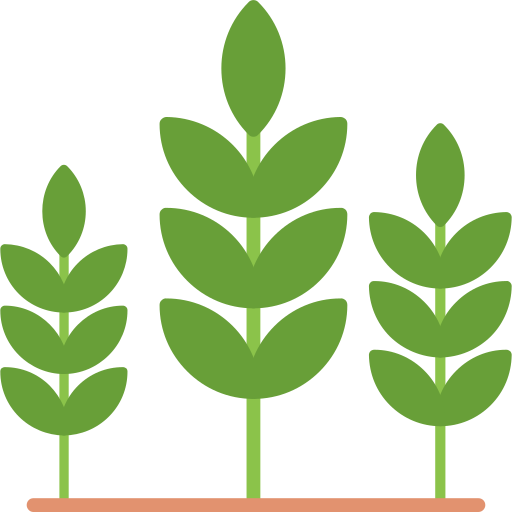 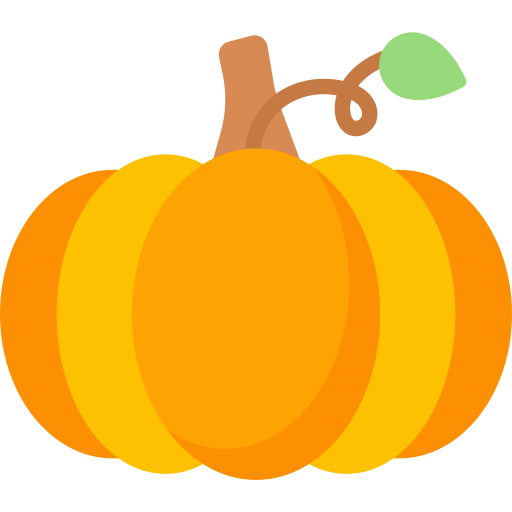 關卡二
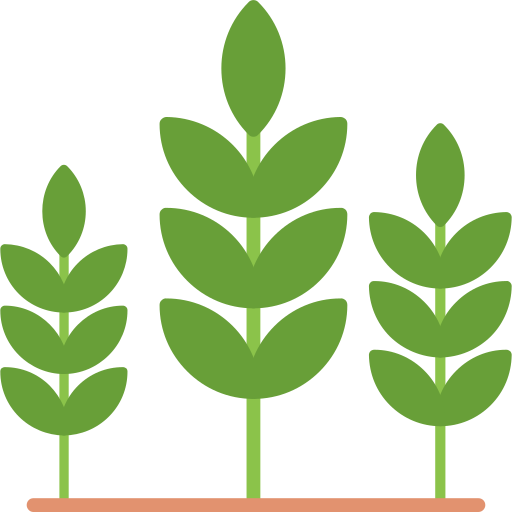 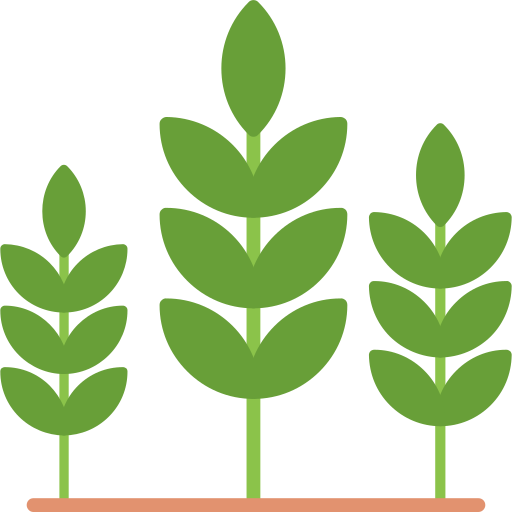 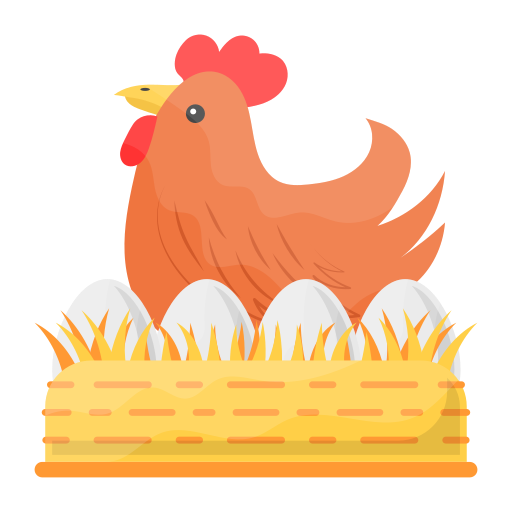 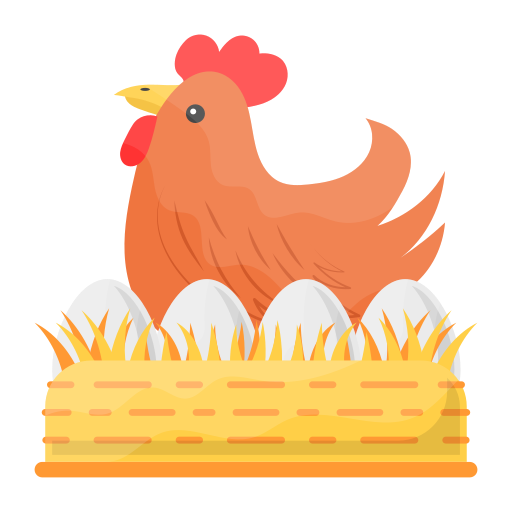 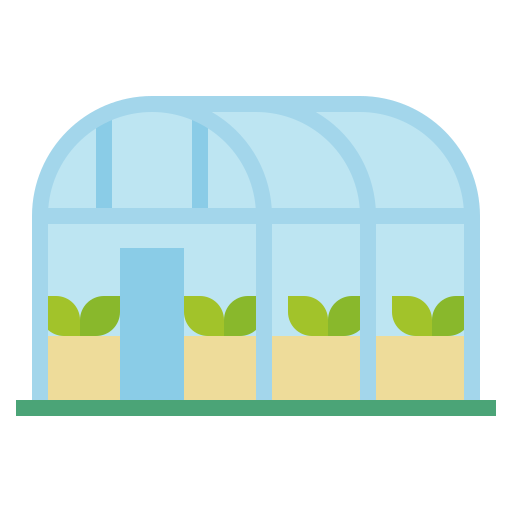 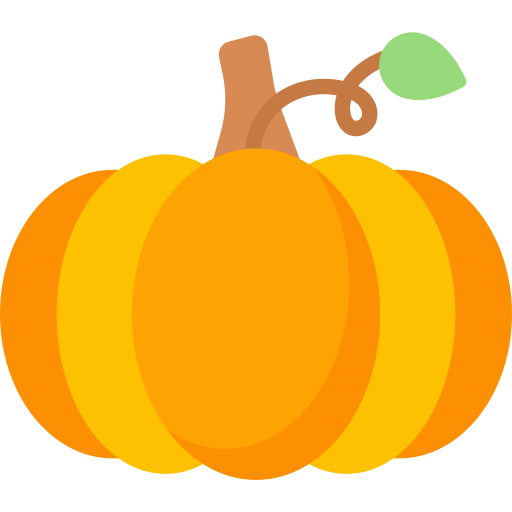 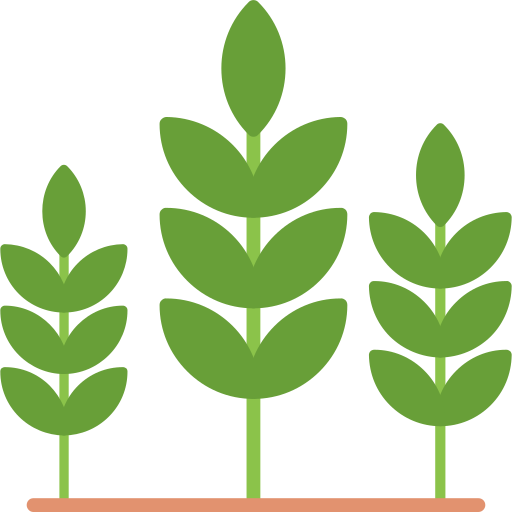 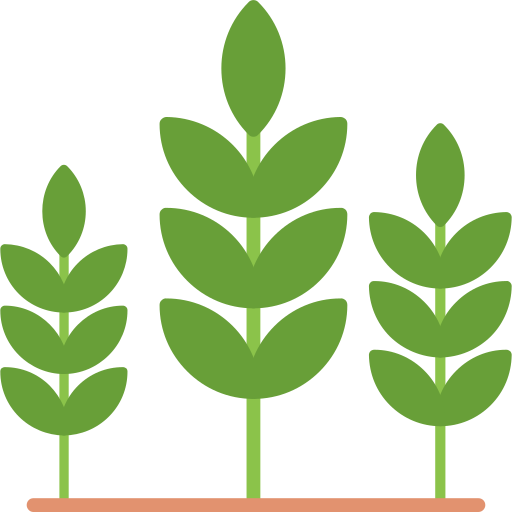 關卡一
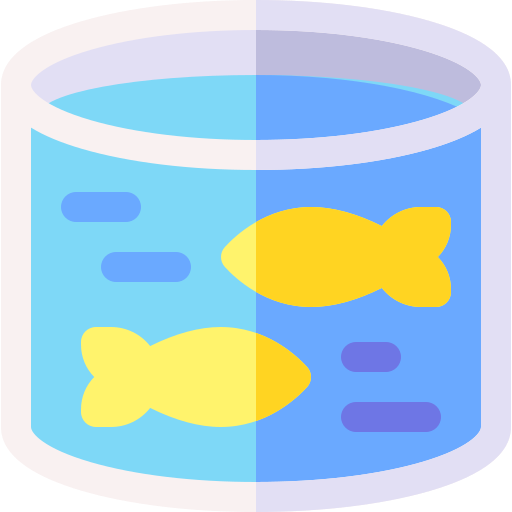 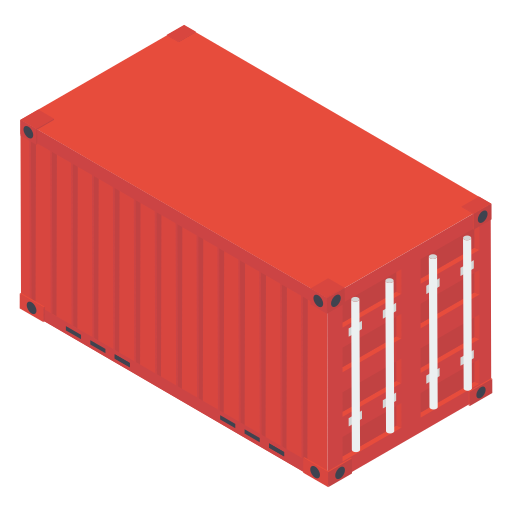 圖示
入口(遊戲起始點)
溫室
農田
魚池
涼亭
貨櫃
瓜棚
養雞場
關卡點
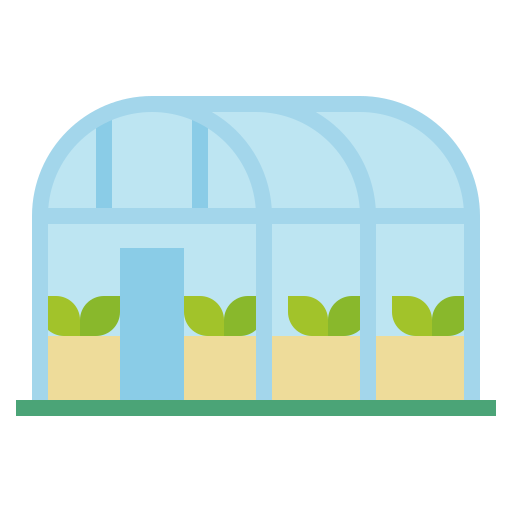 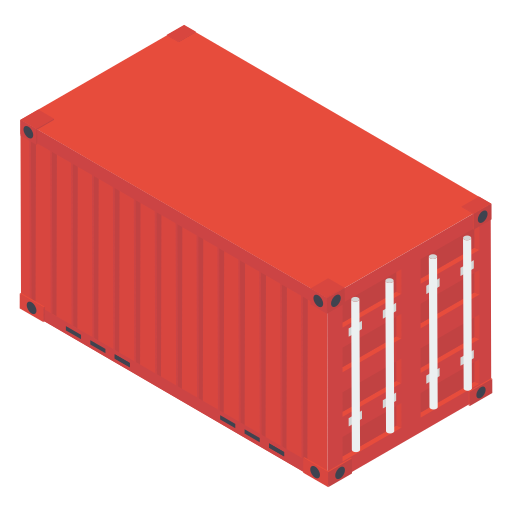 關卡三
大溪玖益綠農場
AR遊戲活動地圖
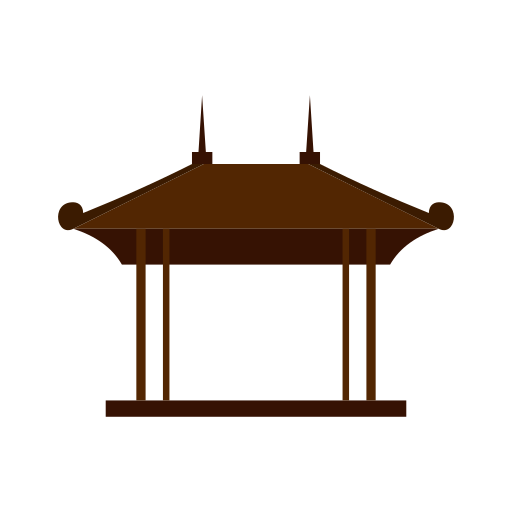 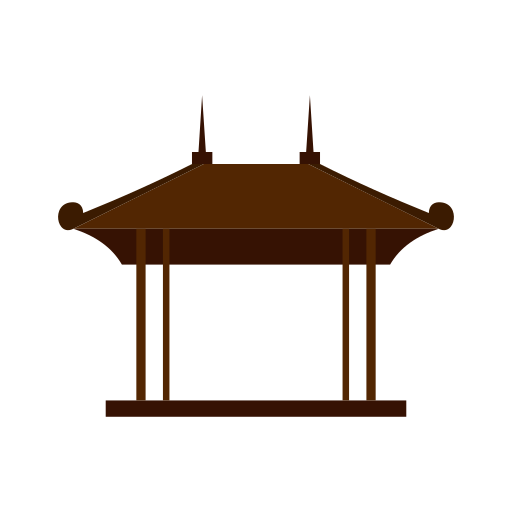 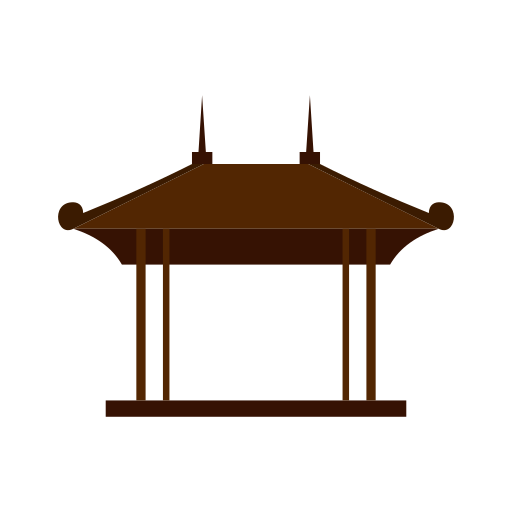 關卡四
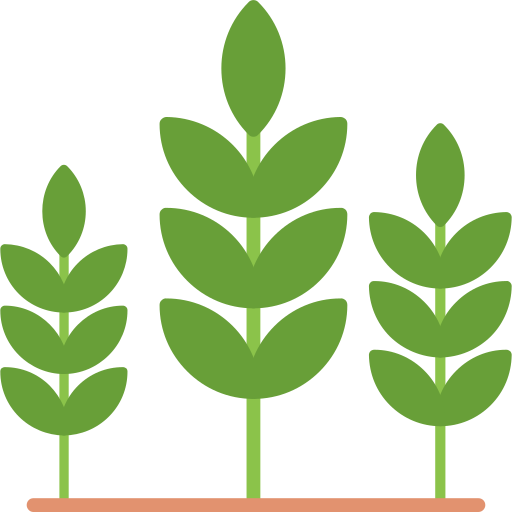 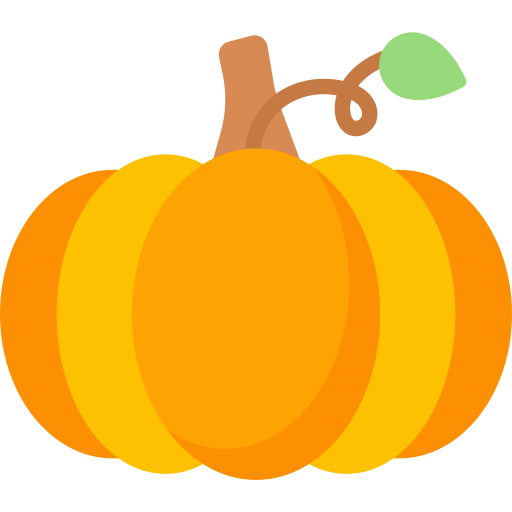 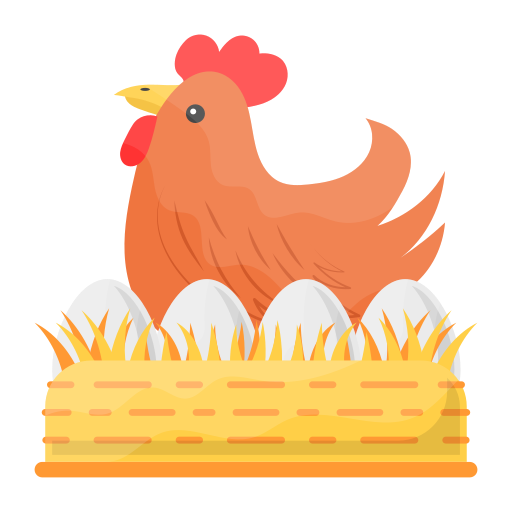 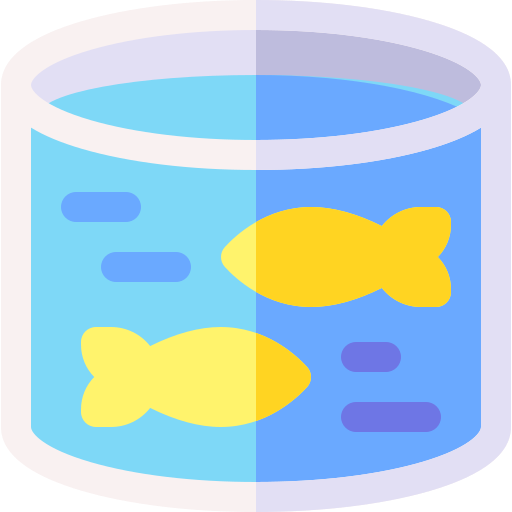 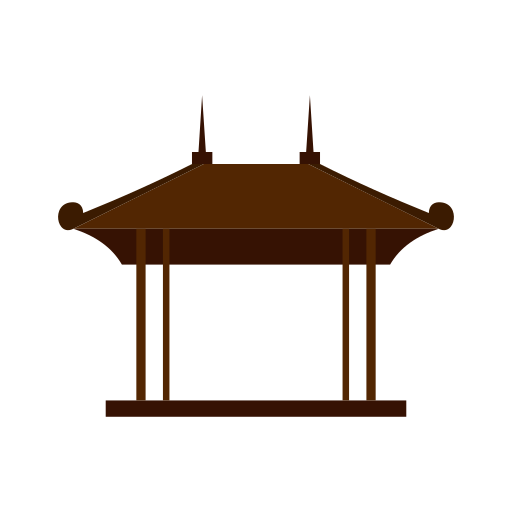